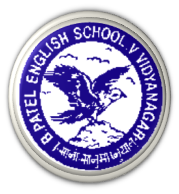 I B PATEL ENGLISH SCHOOL
(PRIMARY SECTION)
CLASS – 6
SUBJECT - GUJARATI
CHAPTER – 1
નાવડી ચાલી
કેમ છો બાળદોસ્તો ! આ પાઠ તમે વાંચ્યો અને તેની વાર્તા સ્વરૂપે વીડિઓ માં જોઈ પણ લીધું. તો ચાલો આ વાર્તા ને આપણે વિસ્તાર થી સમજીએ.









એકવાર દેડકો, પીલું, ઉંદર, કીડી અને ભમરો ફરવા નીકળ્યા હતા.
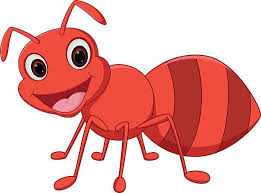 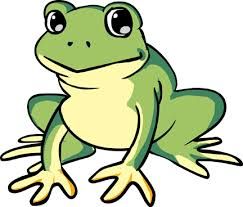 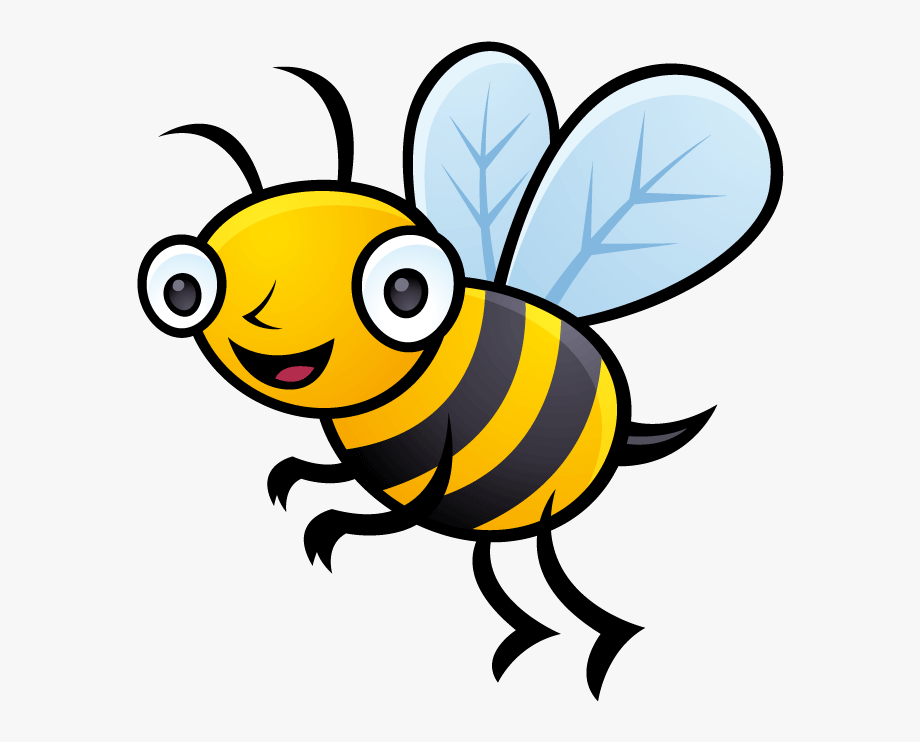 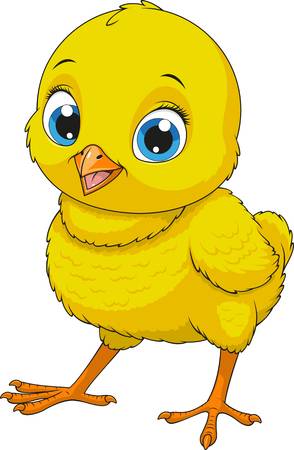 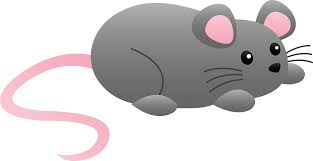 ફરતા-ફરતા તેઓ તળાવ કિનારે આવી પહોચ્યાં. તળાવ માં પાણી જોઇને દેડકાભાઈ ને તરવા ની ઈચ્છા થઇ ગઈ.









દેડકાભાઈ એ તેના મિત્રો (પીલું, ઉંદર, કીડી અને ભમરો) ને તળાવ ના પાણી માં તરવા માટે કહેતા- કહેતા તે તો ‘છપાક’ કરતા પાણીમાં કુદી પડ્યા. પરંતુ પાણીમાં તો ખાલી દેડકાભાઇ ને જ તરતા આવડતું હતું બાકી બધાં પ્રાણીઓને તો તરતાં આવડતું જ નહતું.
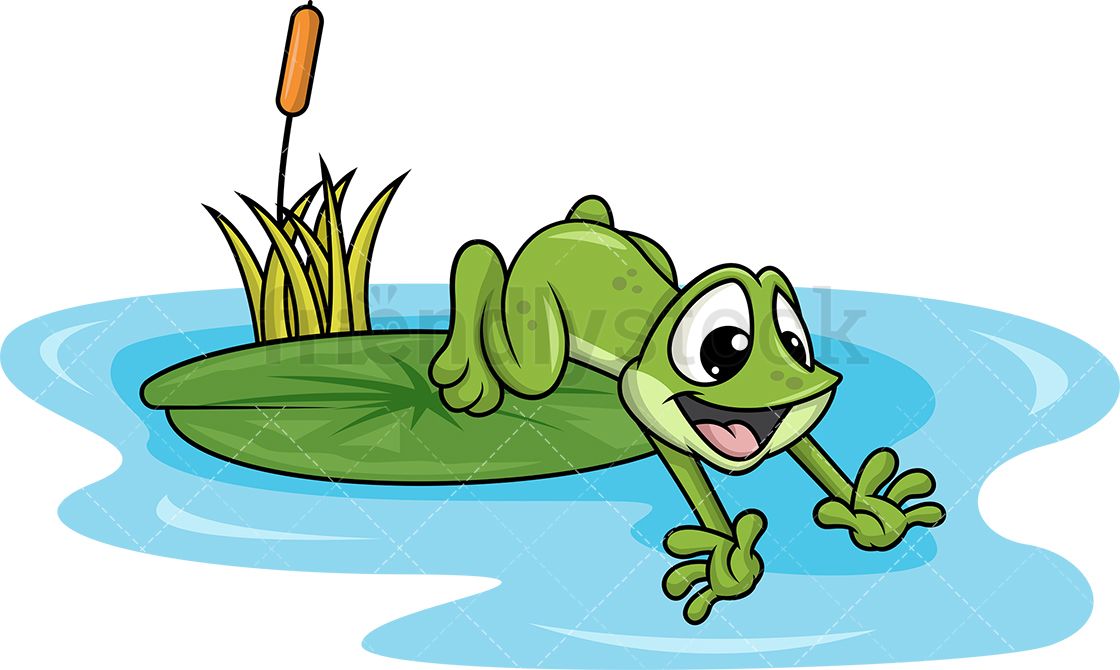 દેડકો તો પાણીમાં તરવા લાગ્યો. તેને તરતો જોઇને પીલું, ઉંદર, કીડી અને ભમરાને તો બહુ ખરાબ લાગ્યું. બધાએ નક્કી કર્યું કે આનો કંઈક તો ઉપાય શોધવો જ પડશે. તેથી તેમણે નાવડી બનાવવાનું નક્કી કર્યું.







નાવડી બનાવવા માટે પીલું પાંદડું લાવ્યું અને ઉંદર એક નારીયેળીની કાચલી લાવ્યું, કીડી લાવી દોરાનો ટુકડો અને ભમરો લાવ્યો લાકડી.
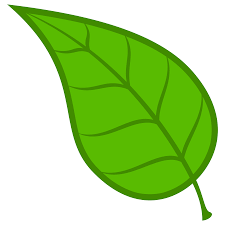 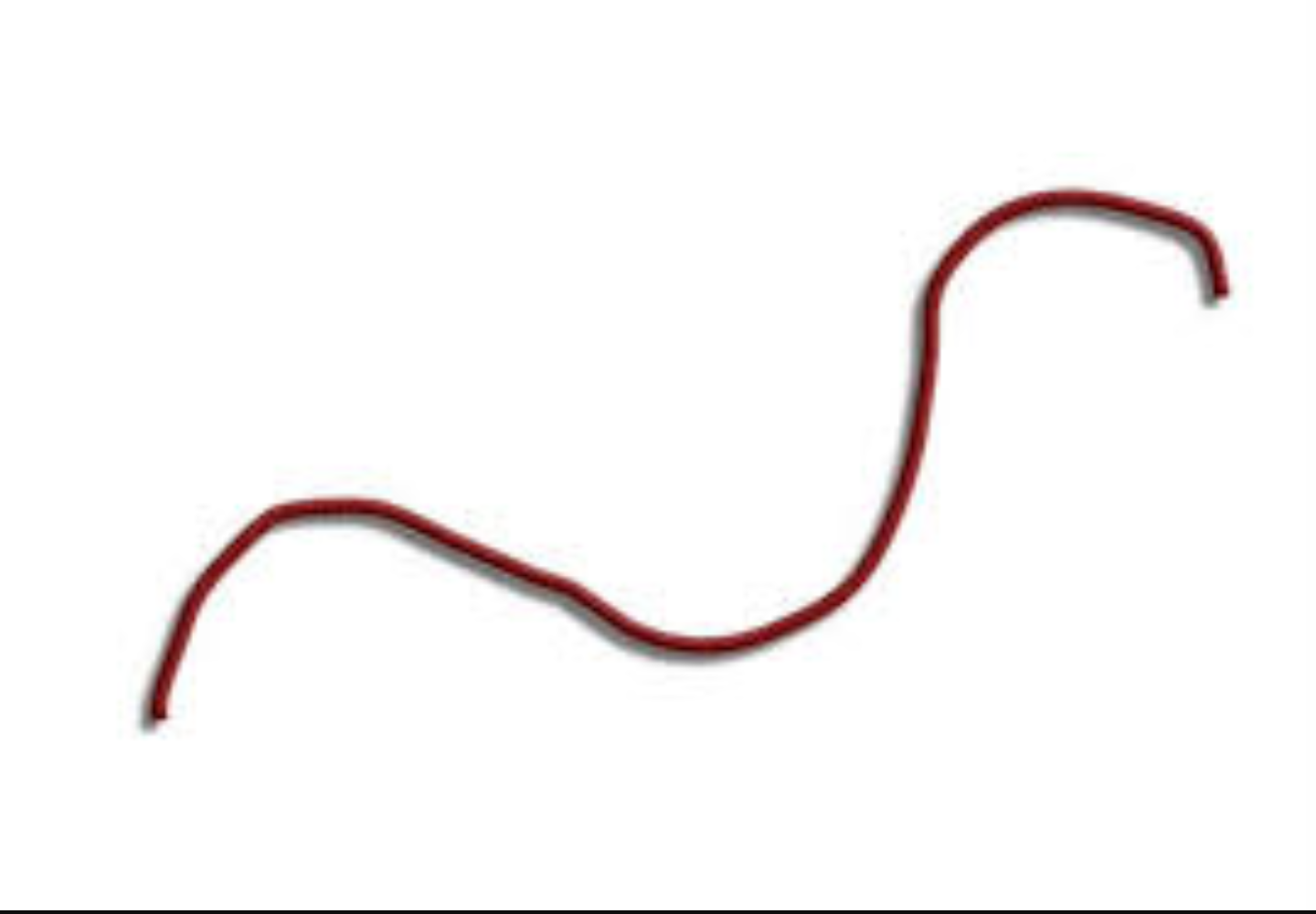 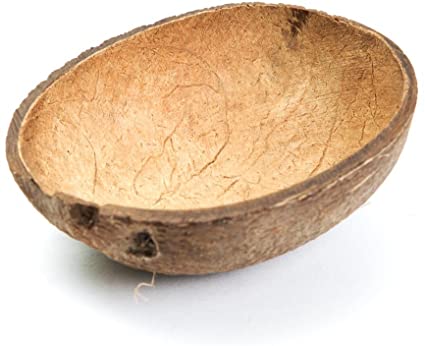 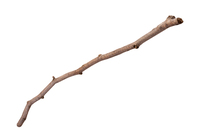 તેઓ બધાં ભેગા મળીને નાવડી બનાવવા લાગ્યા.
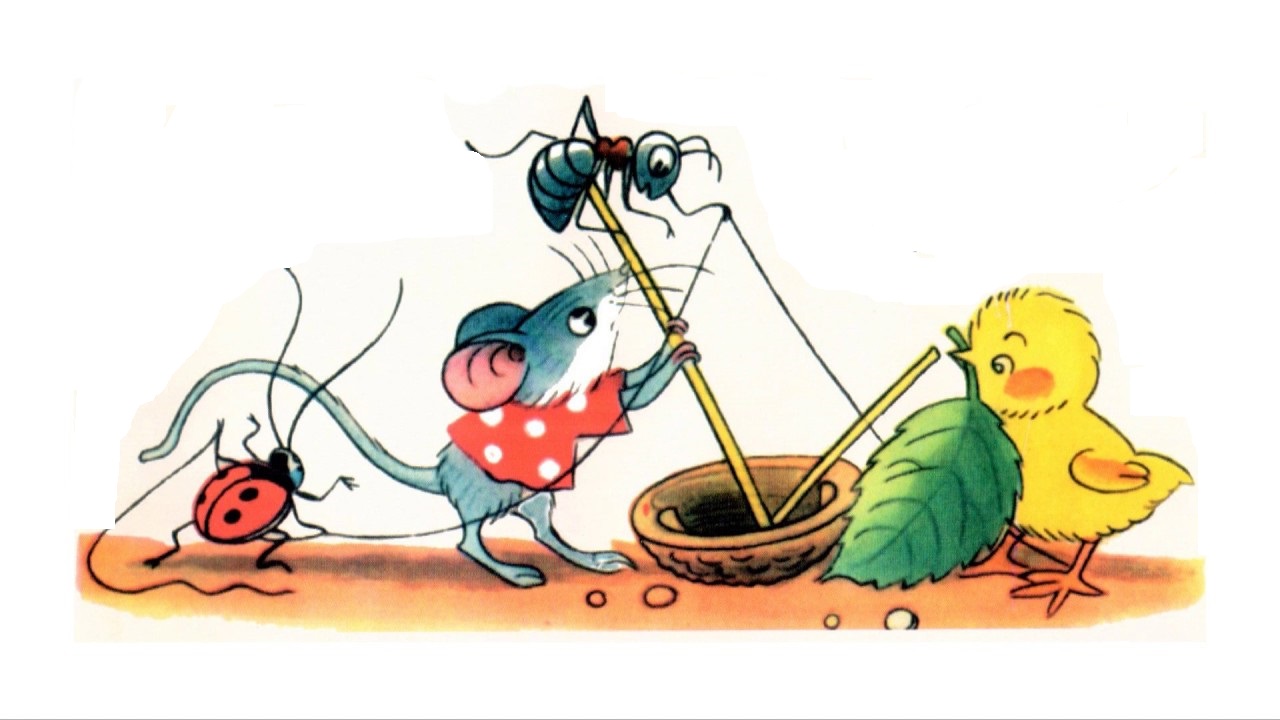 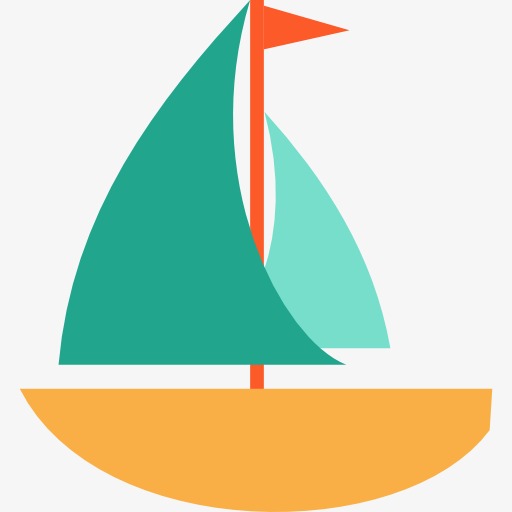 નાવડી તૈયાર થઇ જતા તેને પાણીમાં ઉતારી અને પીલું, ઉંદર,કીડી અને ભમરો તેમાં બેસી ગયા અને નાવડી ને પાણીમાં તરવા મૂકી.
દેડકાભાઈ તો જોતા જ રહી ગયા એમને તો પાણીમાંથી માથું બહાર કાઢીને જોયું તો બધાં નાવડીમાં બેસીને જતા હતા.











તેમણે તો ‘છપાક’ કરીને કુદકો માર્યો પણ નાવડી પકડી શક્યા નહિ.
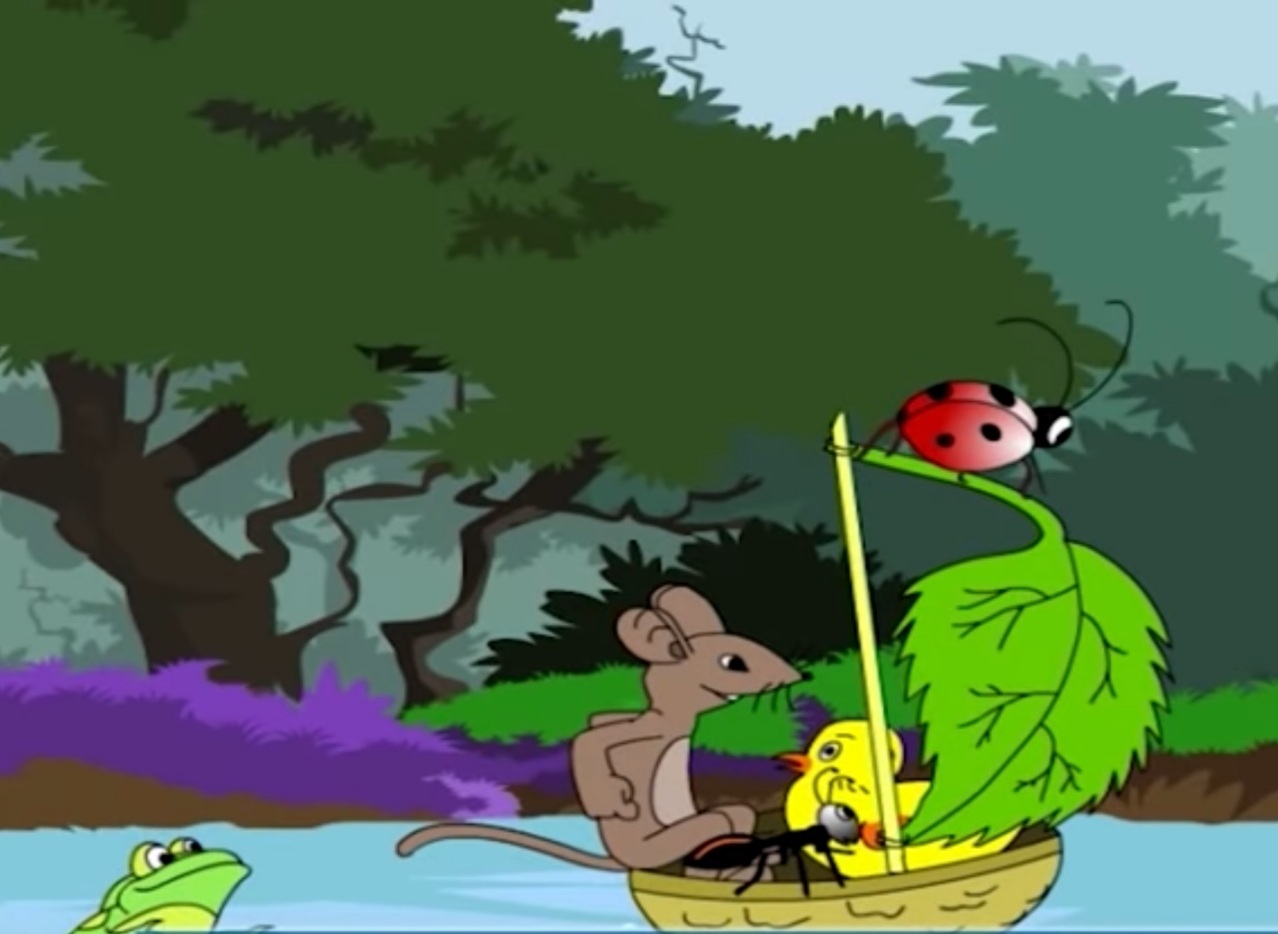